Плоштина на 3Д-форми
Цел на часот: Ученикот 
-користи мрежи од 3Д форми за да ја открие нивната плоштина;
-ги препознава, споредува и користи својствата на формите во две и три димензии.
Плоштина на геометриско тело е збир од плоштините на ѕидовите на телото.
За да ја одредеме плоштината на едно геометриско тело, ја цртаме неговата мрежа и ја пресметуваме вкупната плоштина на сите ѕидови на телото.
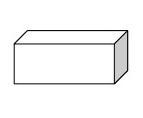 Задача 1. Одреди ја плоштината на дадената призма
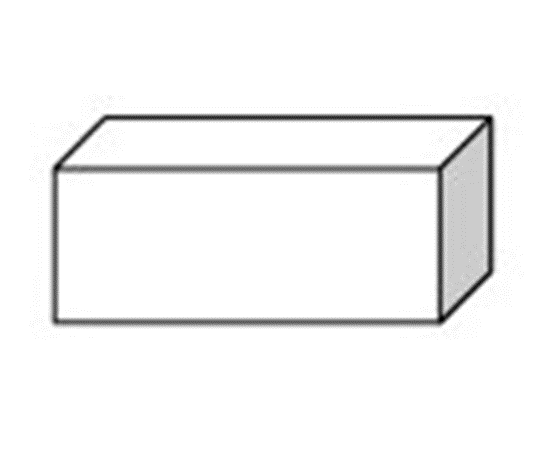 4cm
4cm
4cm
3,5cm
8cm
3,5cm
3,5cm
8cm
3,5cm
8cm
Задача 2.Одреди ја плоштината на дадената призма.
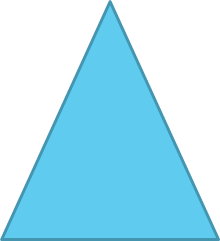 8cm
15cm
10cm
15cm
8cm
12cm
10cm
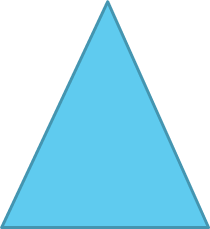 10cm
12cm
10cm
Задача 3.Одреди ја плоштината на дадената пирамида.
5cm
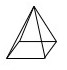 5cm
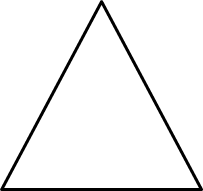 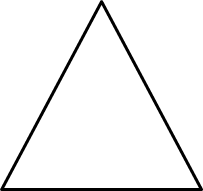 4cm
4cm
6cm
6cm
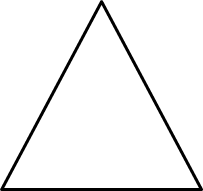 6cm
Домашна работа: Од Учебник на страна 285 задачи 1и 2.
Наставник: Марина Серафимова